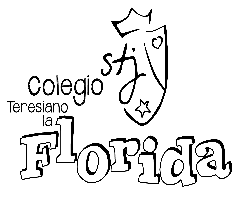 PROYECTO CONEXIONES   ETAPA II. Guía para  P.V.E.S
CLAVE 1035
CICLO ESCOLAR: 2018-2019​
​
TÍTULO:  Impacto ambiental en la renovación inmobiliaria de la colonia Nápoles​
​
​
EQUIPO INTERDISCIPLINARIO NÚMERO 8, INTEGRANTES:​
LAURA TOLEDO RODRÍGUEZ (Inglés V/ MATERIA DE APOYO)​
ANA LITZ RIOS SANTOMÉ (Química III)​
FERNANDO ABRAHAM ANDRADE DÍAZ (BIOLOGÍA IV)
CYNTHIA FIGUEROA ANZURES (MATEMÁTICAS V)
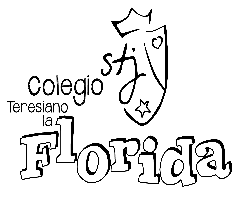 CONEXIONES ETAPA II
OBJETIVO GENERAL:

Determinar cuál es el impacto ambiental urbano que ha sufrido la Colonia Nápoles, resultante del crecimiento inmobiliario observado en los últimos años, a través de la obtención de evidencias en la zona de estudio con el fin de generar hojas de análisis y un reporte técnico. Partiendo de estos datos, se analizarán los conocimientos químicos relacionados con el uso de los combustibles fósiles, el impacto ambiental por el uso desmedido de éstos y los fenómenos ligados a la contaminación antropogénica.​ Una vez recopilada la información, se elaborarán artículos informativos para una revista, así como posters en L2.
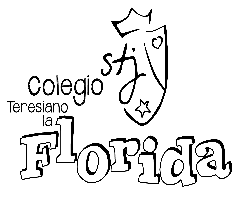 CONEXIONES ETAPA II
OBJETIVOS ESPECÍFICOS:

Matemáticas: Aplicar conceptos y términos de las gráficas lineales para poder comprender de una forma clara y sencilla el impacto ambiental urbano que ha sufrido la Colonia Nápoles.
​
Inglés (materia de apoyo): Aplicar conceptos y términos  para comprender el impacto de la contaminación y redactarlo de modo claro en el producto final.​
​
Química: Aplicar los conocimientos químicos relacionados con el uso de los combustibles fósiles y el impacto ambiental por el uso desmedido de éstos y comprender los fenómenos ligados a la contaminación antropogénica.​
​
Biología: Determinar cuál es el impacto ambiental urbano que ha sufrido la Colonia Nápoles

Tecnología:
APARTADO 1​
​ ​








​
 b. Número de equipo 8.
​
El proyecto se divide en dos equipos que desarrollarán un producto a partir de la investigación. Grupo 1 realizará un poster en L2 (inglés) donde mostrará los efectos de la contaminación en el medio ambiente (Química), referente a la colonia Nápoles.​
​
c. Grado al que va dirigido el proyecto​
​
5to grado de preparatoria. El proyecto se desarrollará en 5to A (POSTER) y 5to B (artículos de divulgación)​
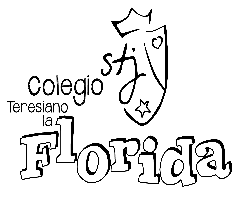 APARTADO 2

d. Nombres de Maestros participantes

LAURA TOLEDO RODRÍGUEZ (inglés)
ANA LITZ RIOS SANTOMÉ (Química III) 
FERNANDO ABRAHAM ANDRADE DÍAZ (BIOLOGÍA IV)
CYNTHIA FIGUEROA ANZURES (Matemáticas V)

e. ASIGNATURAS IMPARTIDAS
 INGLÉS/ MATERIA DE APOYO
QUIMICA III
BIOLOGÍA IV
MATEMÁTICAS V
APARTADO 3F. Ciclo escolar en el que se planea llevar a cabo: 2018-2019G. Fecha de inicio y de término del proyecto:Inicio: Octubre 2017Término: Mayo 2019
APARTADO 1









 b. Número de equipo: 8.

El proyecto se divide en dos equipos que desarrollarán un producto a partir de la investigación. Grupo 1 realizará un poster en L2 (inglés) donde mostrará los efectos de la contaminación en el medio ambiente (Química), referente a la colonia Nápoles.

c. Grado al que va dirigido el proyecto

5to grado de preparatoria. El proyecto se desarrollará en 5to A (POSTER) y 5to B (revista)
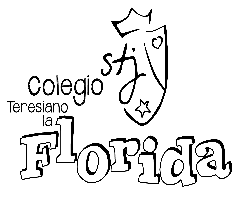 Apartado 4.  

 Impacto ambiental en la renovación inmobiliaria de la colonia Nápoles
APARTADO 5.i. Introducción o justificación. Descripción     del proyectoConcientizar sobre la importancia del cuidado del medio ambiente para disminuir y en lo posible evitar la contaminación a través de un estudio de caso.
APARTADO 6. Objetivo general del proyectoMostrar los resultados del estudio de caso y a partir de ello realizar una campaña de divulgación donde se promuevan soluciones y propuestas para combatir la desinformación de los factores que afectan el medio ambiente.
APARTADO 7.k. Objetivo o propósitos a alcanzar, de cada     asignatura involucrada.Matemáticas: Realizar un análisis estadístico del fenómeno ambiental a estudiar representado con graficas lineales.

Inglés: Aplicar conceptos y términos  para comprender el impacto de la contaminación y redactarlo de modo claro en el producto.

Química: Aplicar los conocimientos químicos relacionados con el uso de los combustibles fósiles y el impacto ambiental por el uso desmedido de éstos y comprender los fenómenos ligados a la contaminación antropogénica.

Biología: Determinar cuál es el impacto ambiental urbano que ha sufrido la Colonia Nápoles
I. DOCUMENTACIÓN DE EVIDENCIAS (Infografías)
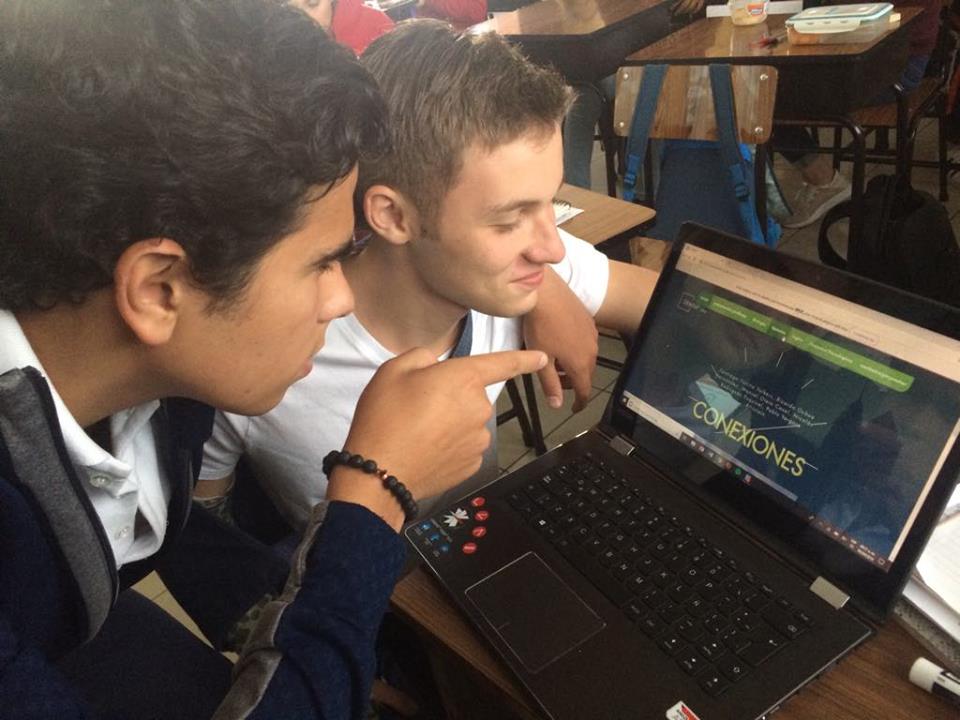 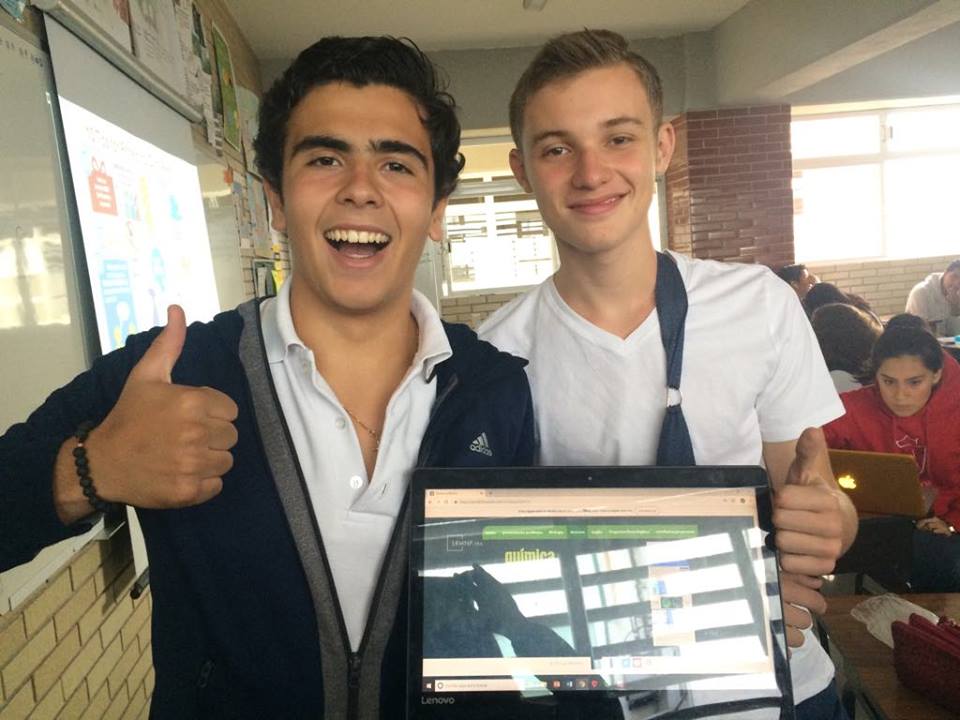 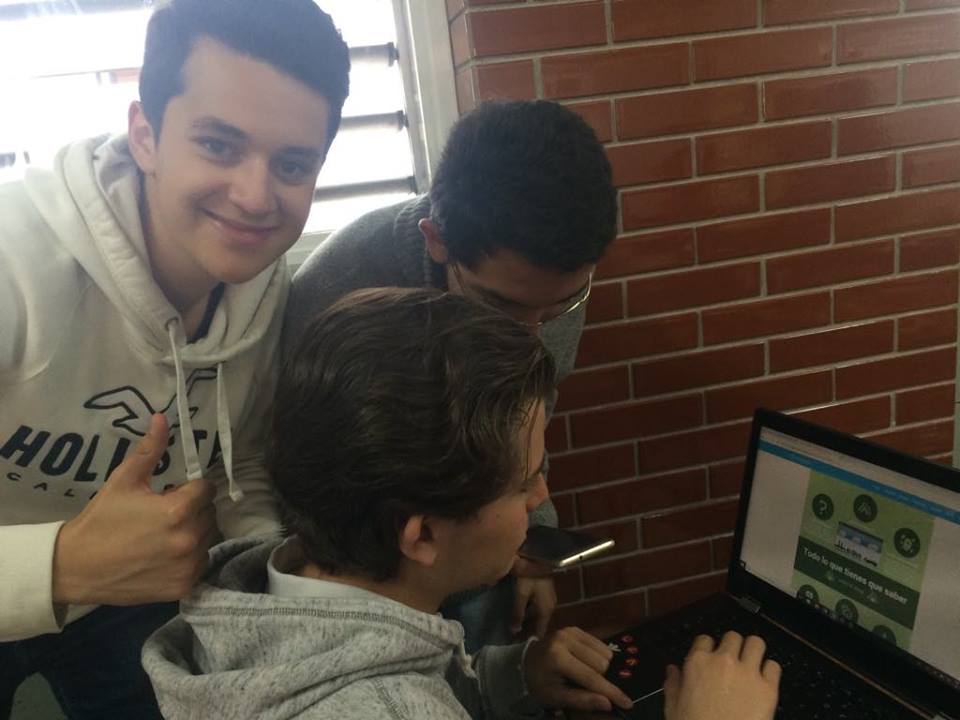 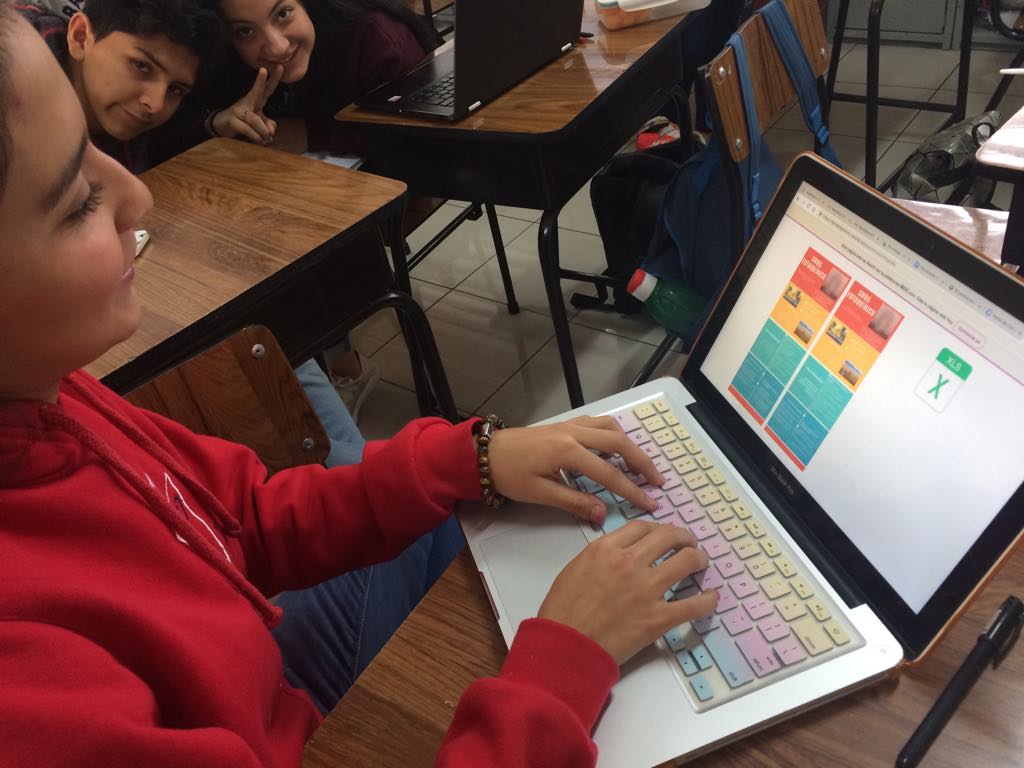 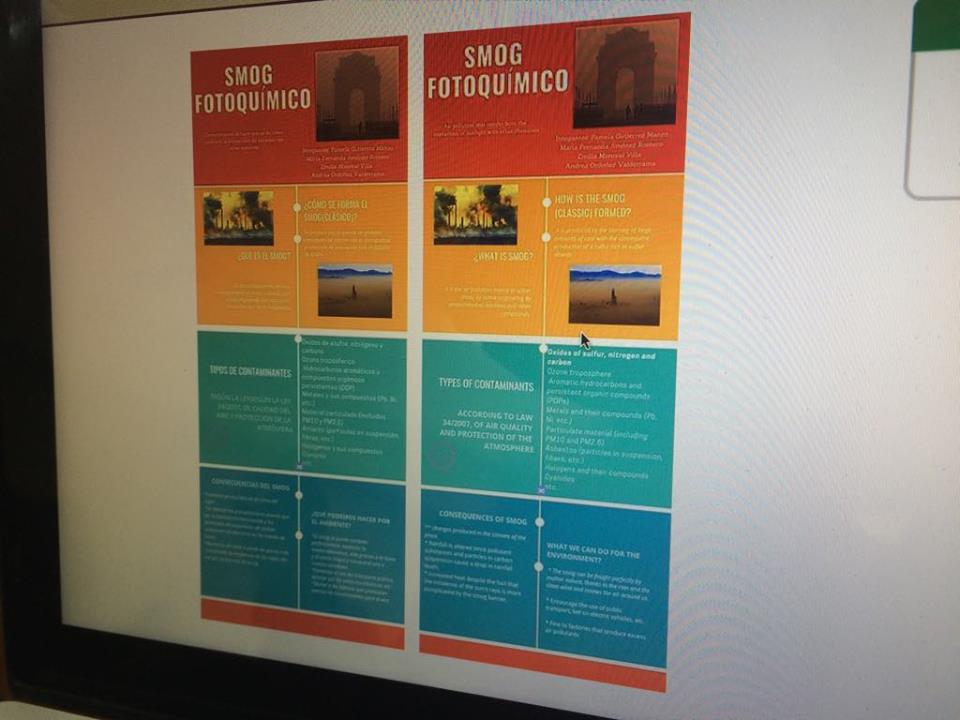 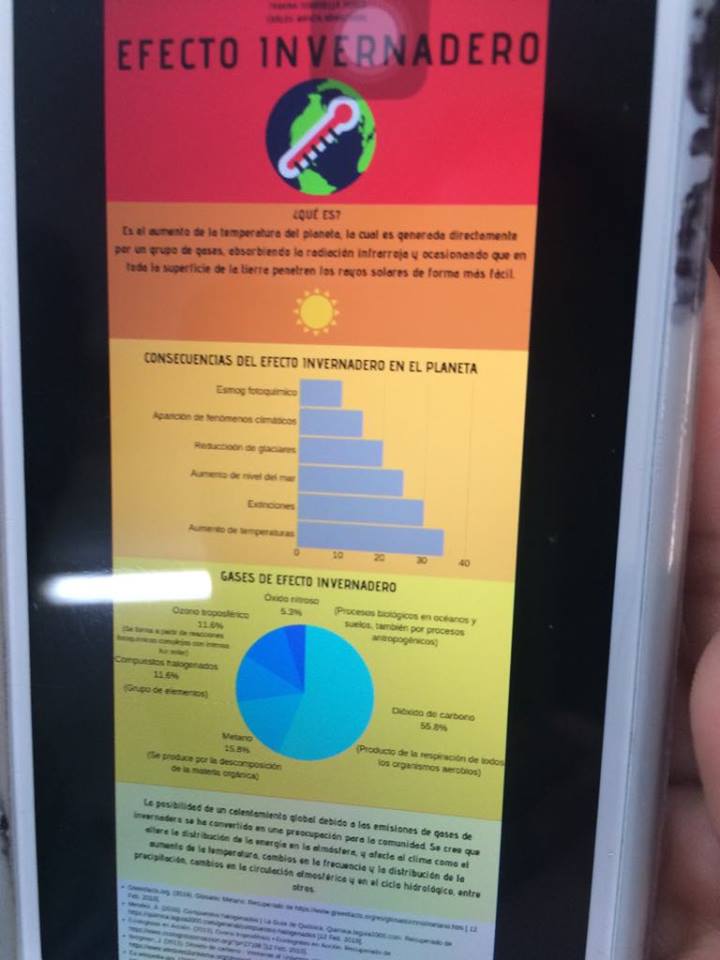 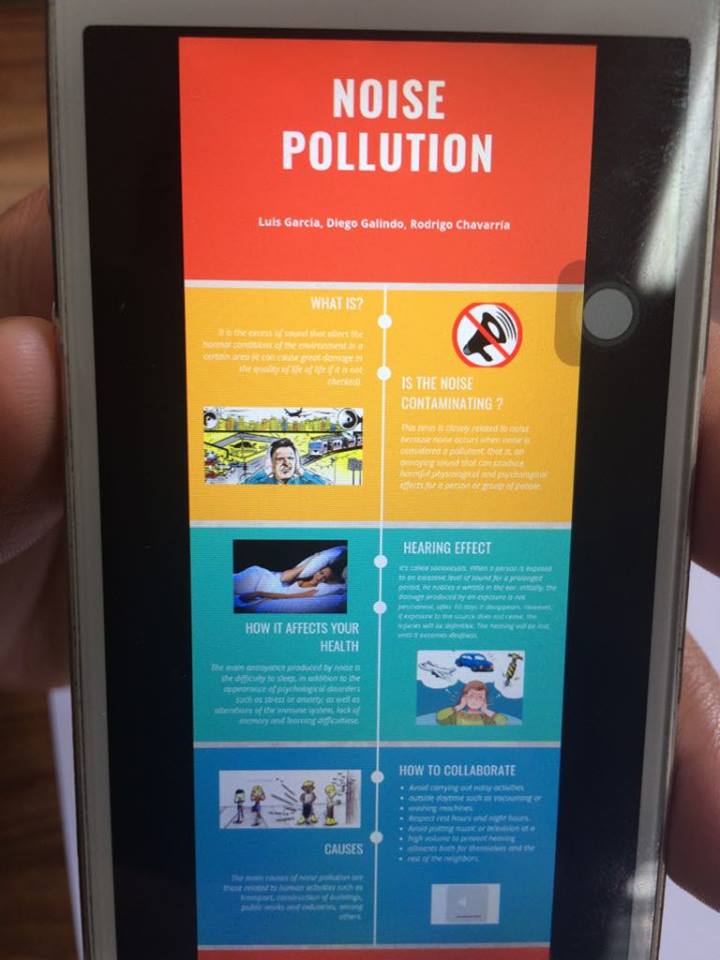 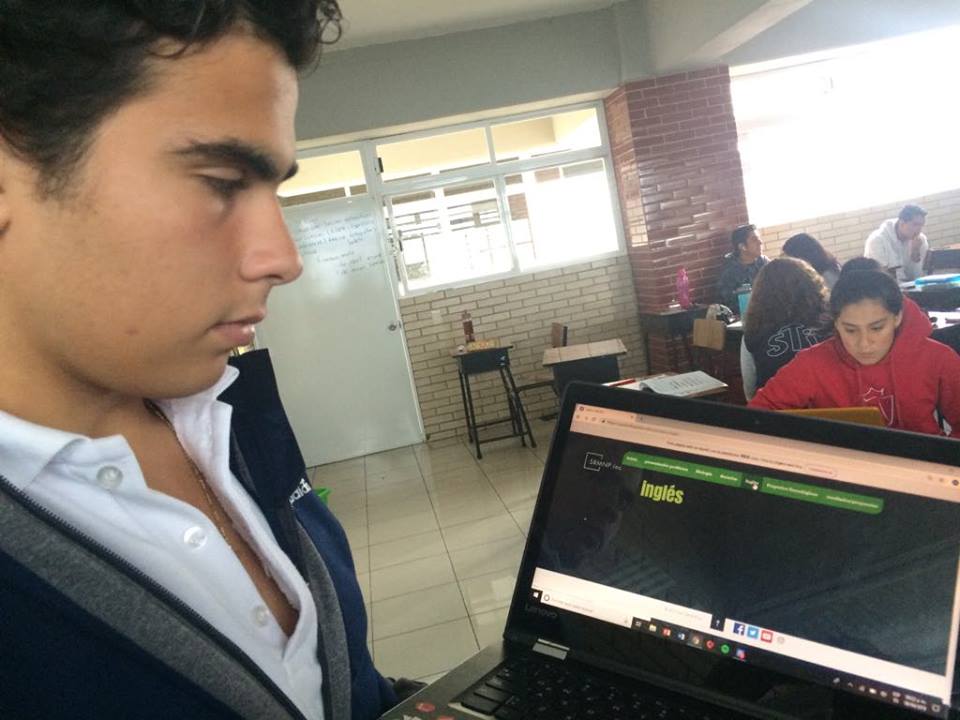 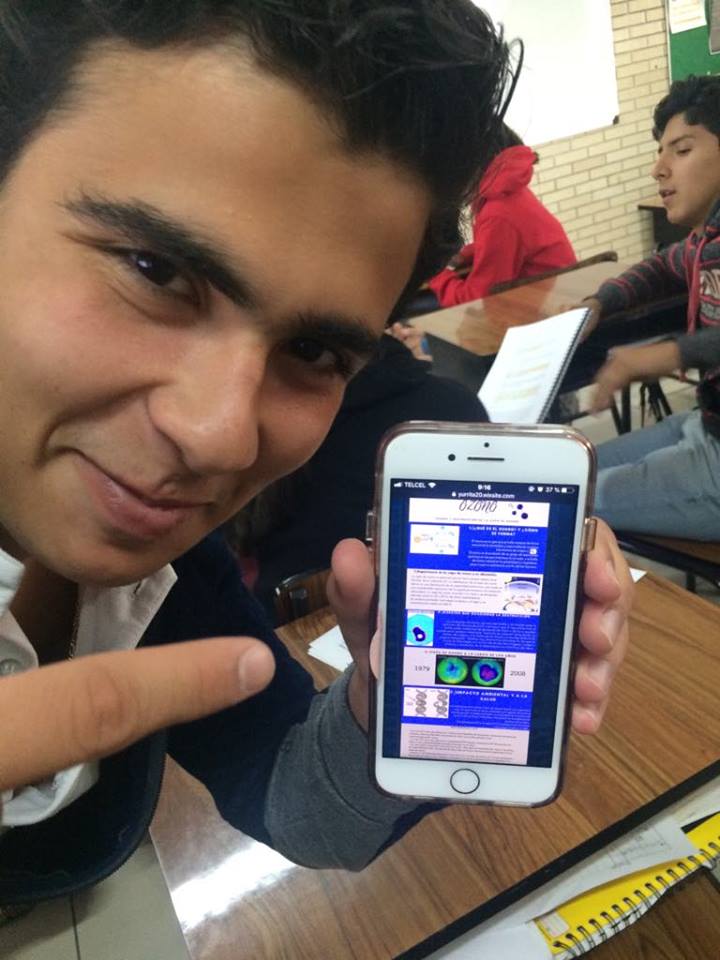 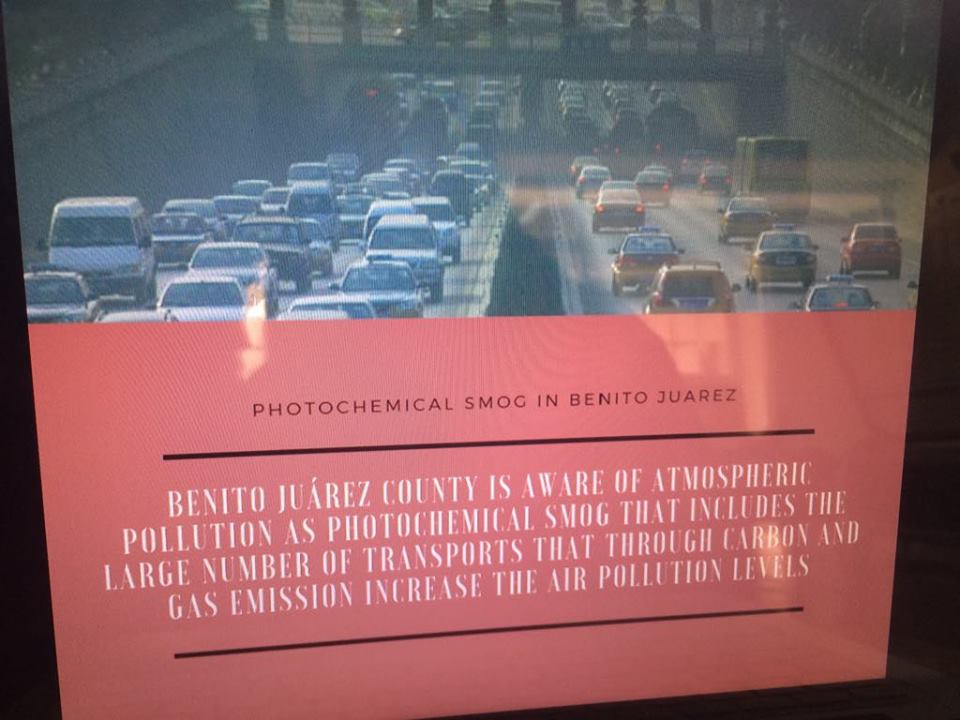 EVIDENCIAS: REVISTA DE CONTENIDOS AMBIENTALES
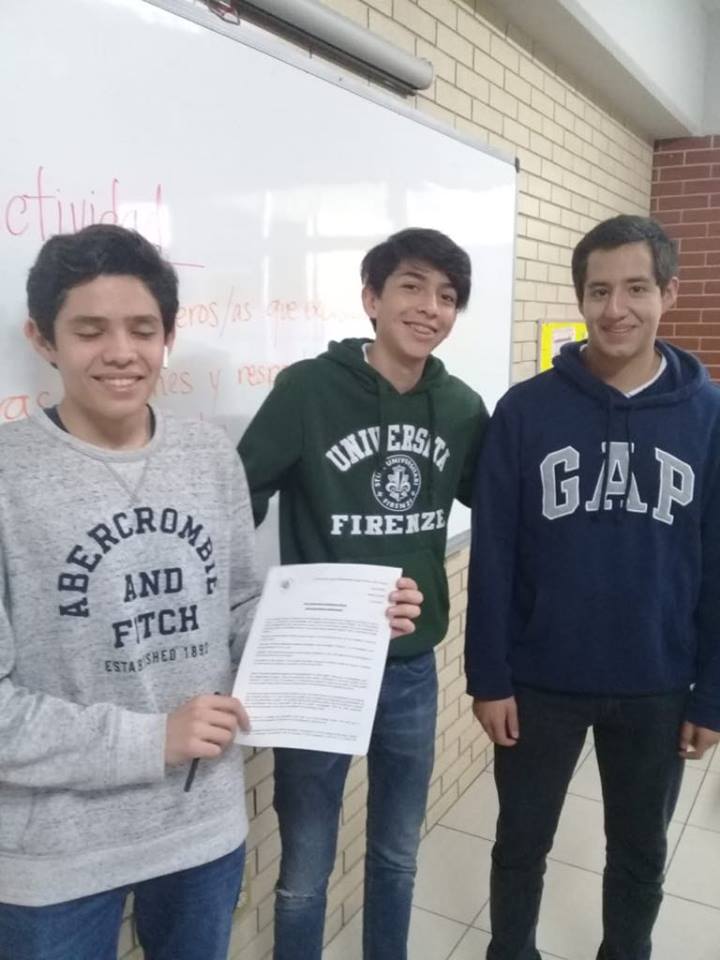 Haga clic para agregar texto
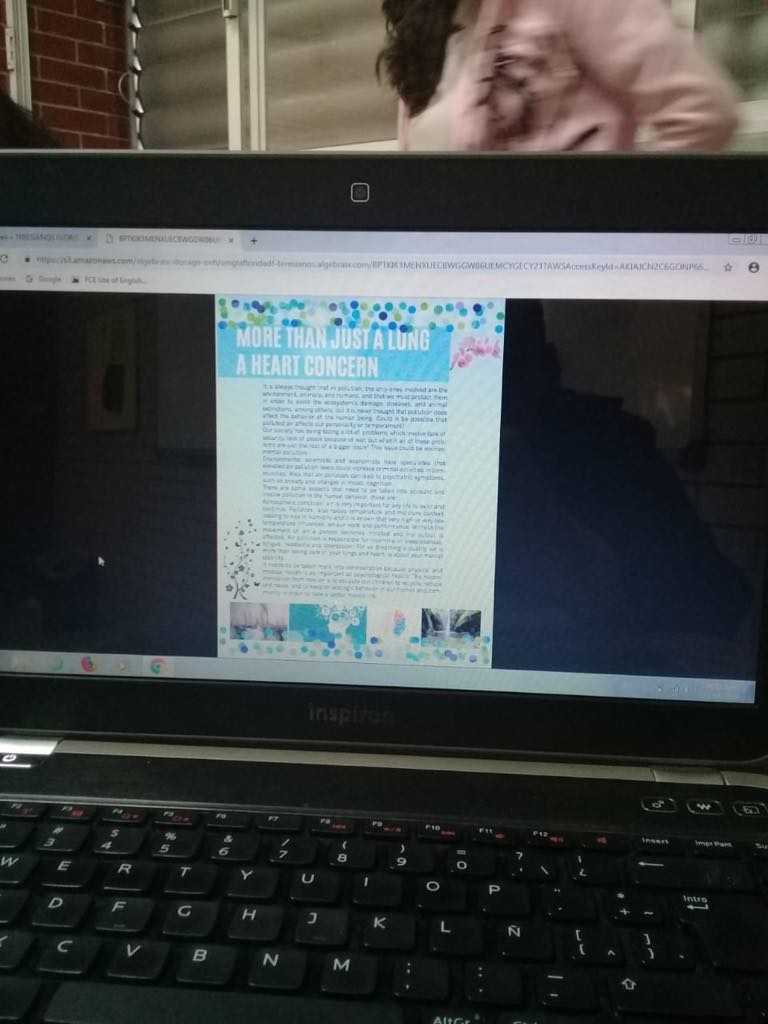 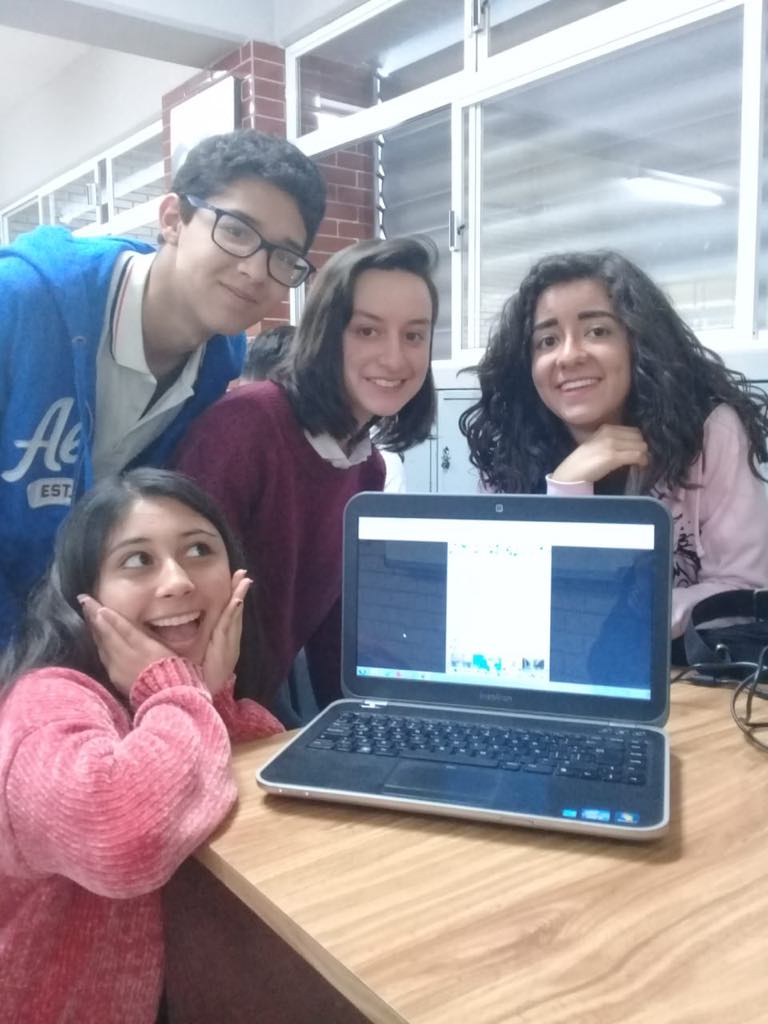 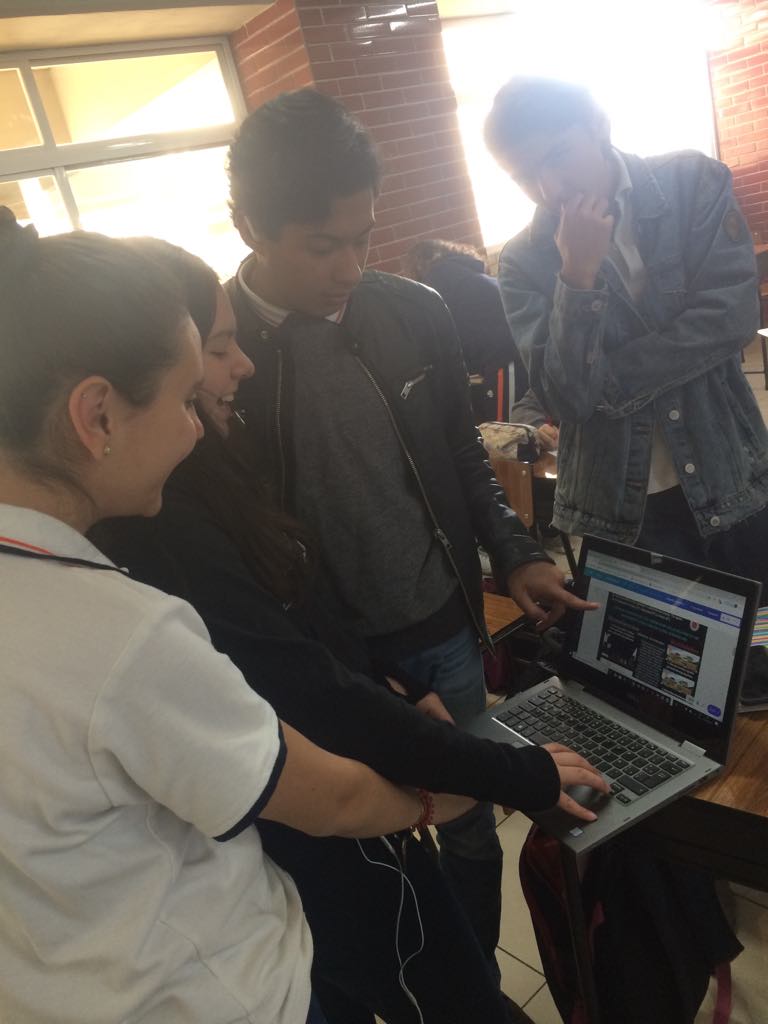 Apartado 8. Actividad Interdisciplinaria​​8.1 ​a. Nombre de la actividad:​Revista de contenidos ambientales:  'Bloom, environmental care'​Presentación infografía de conceptos básicos sobre educación ambiental (L2)​​b, Objetivo:​Elaborar un producto que sintetice lo trabajado en el proyecto CONEXIONES.​​c. Grado​5a: Infografía de conceptos básicos sobre educación ambiental ​5B: Revista de contenidos ambientales: Bloom, environmental care.​​d. Fecha de presentación​7 de mayo del 2019.
8.2 e.  Asignaturas participantes, temas y conceptos de cada unaBiología. Ecología, impacto ambiental a nivel local.Inglés ( Materia de apoyo) : conceptos de educación ambiental en L"; redacción de textos.Matematicas. Representacion de datos en graficas sobre el impacto ambiental.Química: Contaminación atmosférica, efecto invernadero, ozono, lluvia ácida, huella de carbono.f. Fuentes de apoyoSitio oficial: https://www.gob.mx/semarnatSitio oficial: http://www.aire.cdmx.gob.mx/default.phpDiccionario en línea University of Cambridge.
8.3 g Justificación de la activdad, Dar respuesta a pregunta guía, necesidades del grupo, objetivos.
5to A, B : Infografías de educación ambiental
Las presentes infografías pretenden serviri de punto de apoyo para dos tareas relacionadas: divulgar conocimiento derivado del proceso de investigación y educar a la población mediante datos fidedignos con respecto a la problemática ambiental.


5to B:  Revista de contenidos ambiental
La revista pretende ser una plataforma creativa donde los alumnos viertan los resultados de sus investigaciones. Asímismo, es un producto integrativo. El formato de la revista fue diseñado para ser una revista de divulgación científica similiar a la revista 'Cómo ves' de la UNAM.
8.4 h. Descripción de apertura de la actividad
La apertura de la actividad fue una plenaria con ambos grupos y todos los profesores participantes. En dicha sesión se comenzó con una breve charla sobre noticias relacionadas al desarrollo inmobiliario y el impacto ambiental de la delegación Benito Juárez con énfasis en las inmediaciones de la Colonia Nápoles. Dicha presentación derivo en una lluvia de ideas donde los alumnos expresaron propuestas de estudios de impacto ambiental que se pudieran medir durante el presente proyecto. 
Con dicho punto de partida se elaboraron equipos para comenzar las actividades disciplinares y empezar a hilar las actividades interdisciplinares.
8.5 i Descripción del desarrollo de la actividad. Pasos y organización del grupo.
Conformación del grupo de trabajo (maestros)
Planeación de las actividades y evaluación
información de la propuesta a los alumnos en actividad plenaria
Conformación de los grupos de trabajo (alumnos)
Fase de indagación: consultas bibliográficas, electrónicas y hemerográficas
Establecer el problema a resolver
Elaborar el marco teórico
Plantear objetivos
Recolección de datos
Análisis de datos
Elaboración del reporte
ORGANIZADOR GRÁFICO
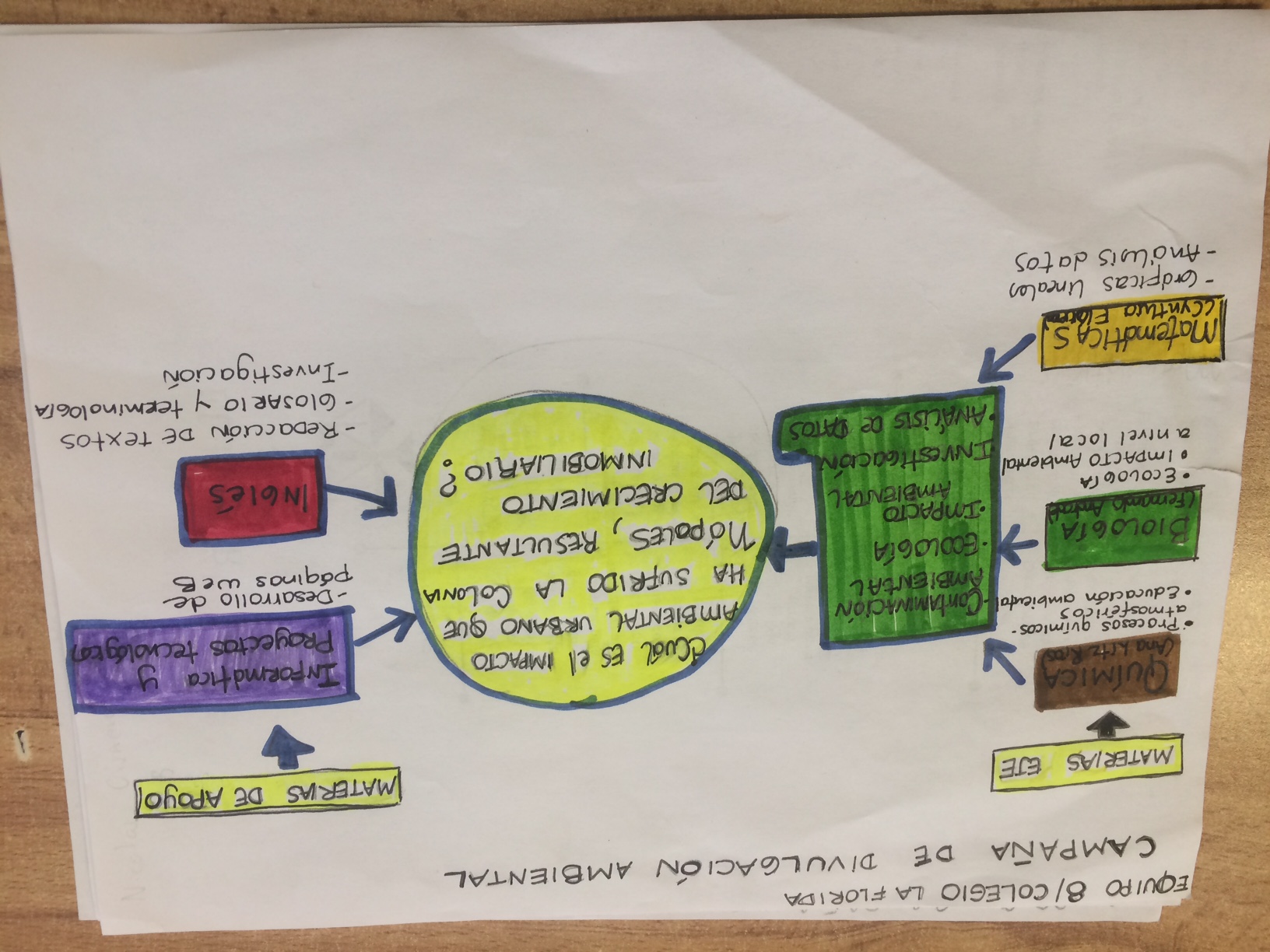 fotos
8.6 j. descripción del cierre de las actividades
Al concluir las actividades de investigación y redacción de textos, los alumnos elaboran una exposición en donde presentan a la comunidad estudiantil los resultados obtenidos.
Se emplean recursos visuales como infografías, carteles; recursos escritos: revista de contenidos ambientales buscando  promover la divulgación científica y la educación ambiental.
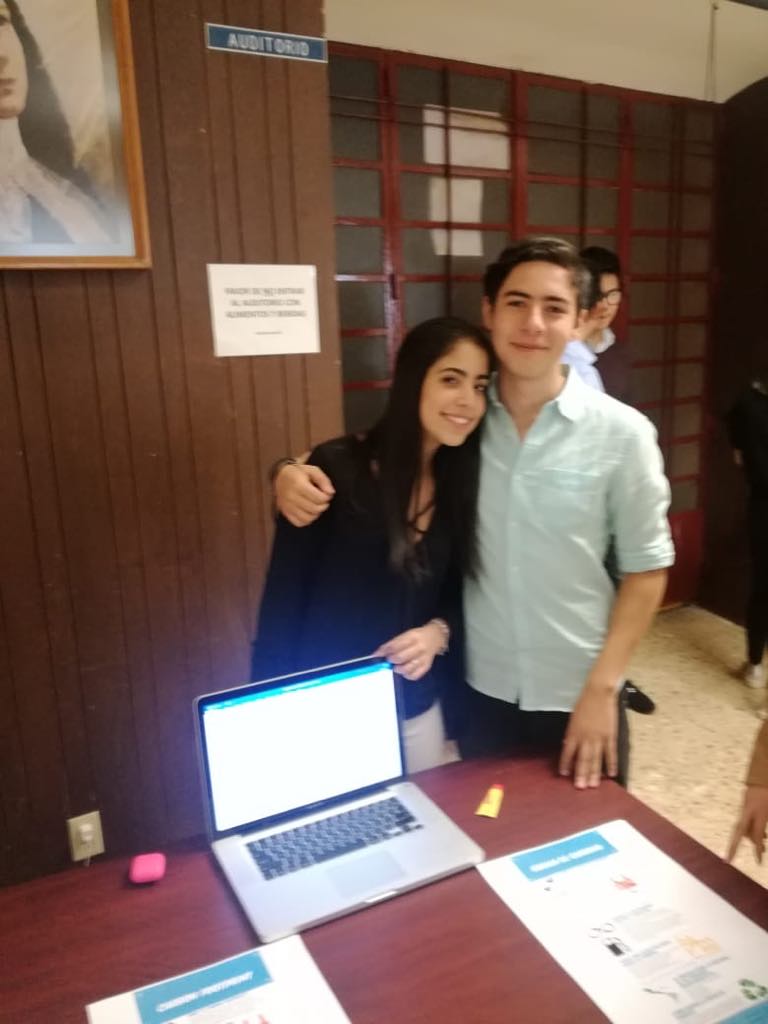 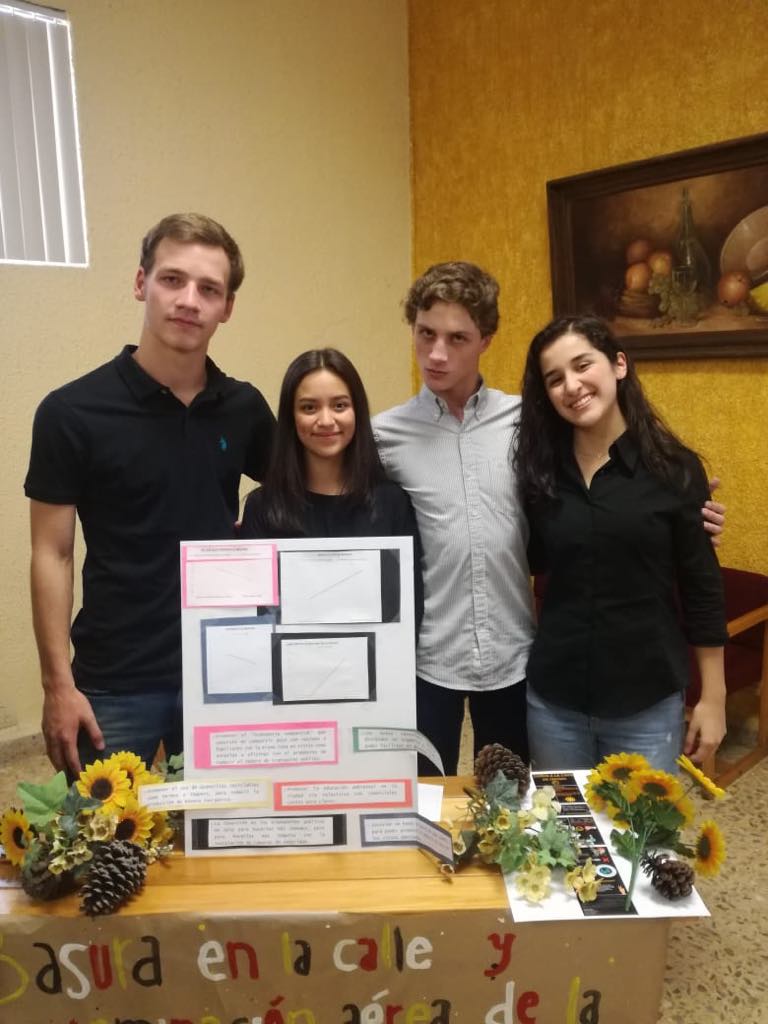 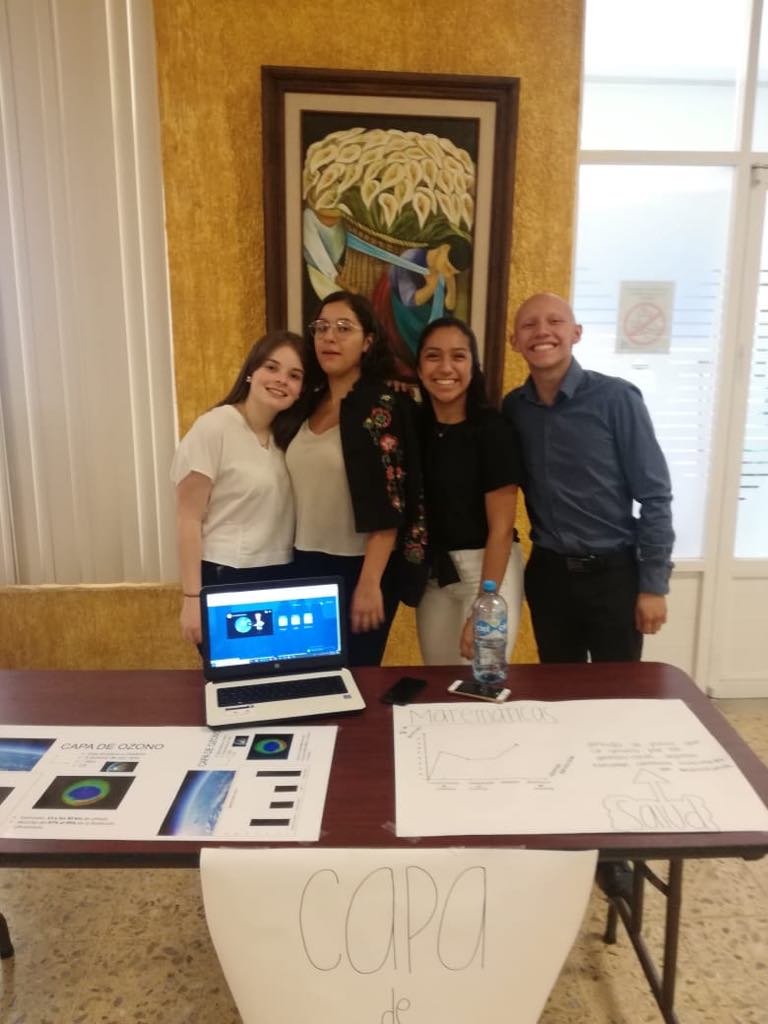 Fotos de la exposicion
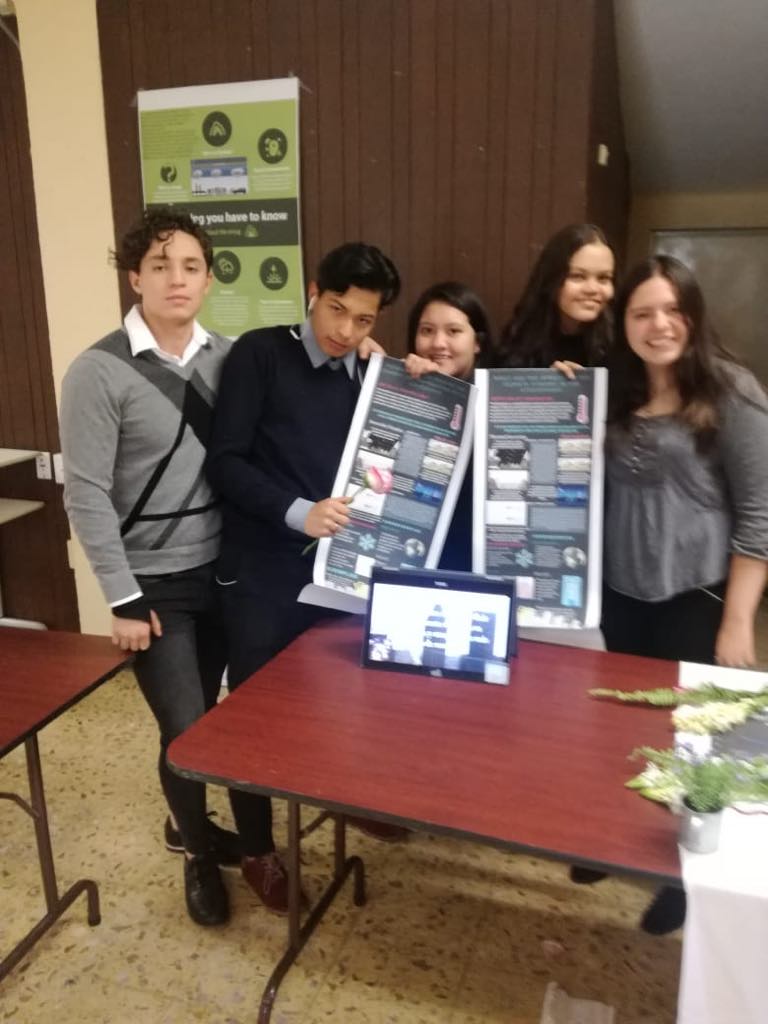 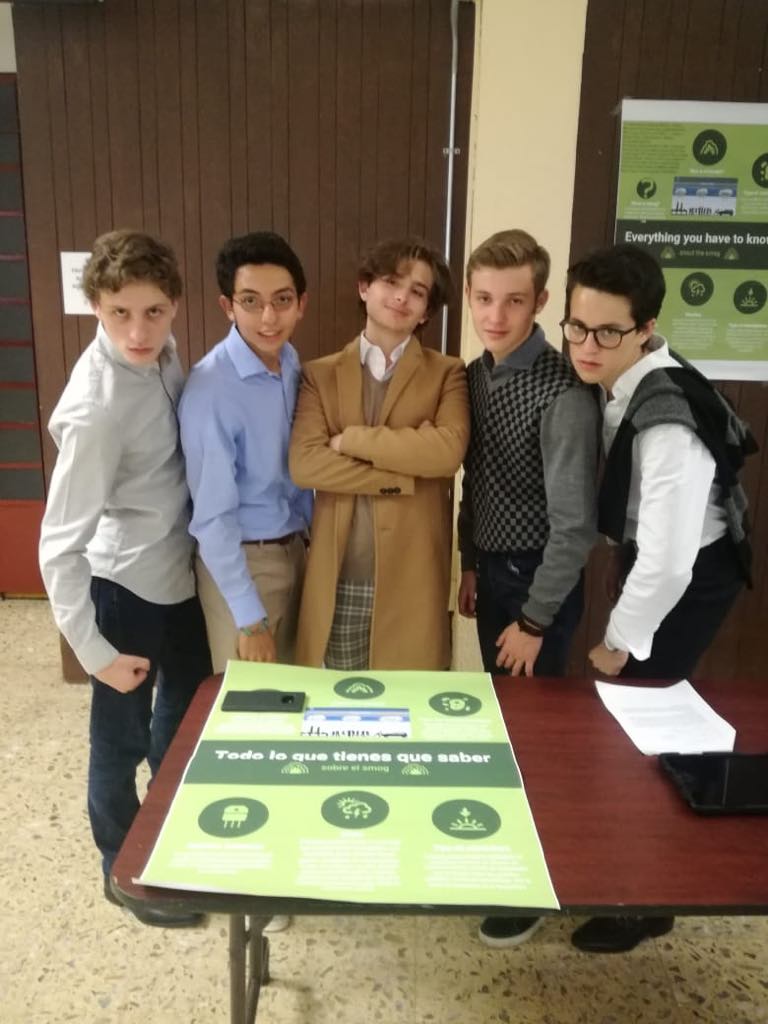 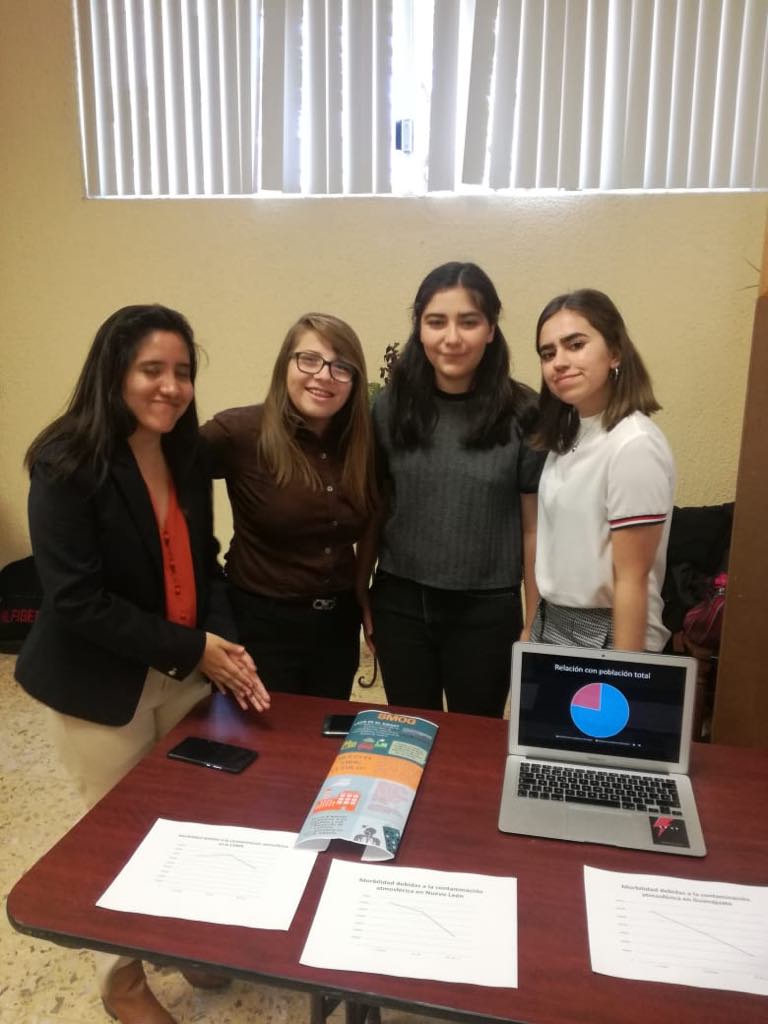 8.7 k. descripción de lo que se hará con la actividad
Se pretende repetir el proyecto con los grupos de quinto año del ciclo escolar 2019-2020, buscando mejorar en aquellos puntos donde se haya detectado que faltó un mayor trabajo de indagación, mejorar la pregunta detonadora y con ello los objetivos del proyecto.
Como un paso adicional al proyecto, el siguiente ciclo se tomarán los proyectos realizados como punto de partida para proponer soluciones a la problemática ambiental de la colonia.
8.8 l. Análisis
Los resultados obtenidos no fueron del todo los esperados. Se pretendía evaluar el impacto ambiental en la colonia Nápoles,  como consecuencia del creciente desarrollo inmobiliario de los últimos años. 
Se puede considerar a esto como una primera etapa en donde nos enfocamos en la comprensión del vocabulario que se considera pertinente para poder entender los procesos químicos de la atmósfera relacionados con la contaminación ambiental y con ello empezar la concientización de los alumnos del impacto de sus actividades en nuestro planeta.
En el siguiente ciclo escolar se pretende abordar la parte del desarrollo inmobiliario y cómo afecta en su entorno y en la huella de carbono.
Aspectos a mejorar: planeación de las estrategias
8.9 m. Toma de decisiones
Se replanteará el vocabulario como medio unificador para resolver problemas en la colonia
Un punto para mejorar es hacer propuestas y llevarlas a cabo en la colonia
Apartado 8
Digitales 
https://www.youtube.com/watch?v=1PDjVDIrFec
https://www.youtube.com/watch?v=oJAbATJCugs
https://www.youtube.com/watch?v=G4H1N_yXBiA
Apartado 9. Una actividad interdisciplinaria de la fase de desarrollo del proyecto.
9.1 Presentación final del proyecto. Objetivo: Presentar los resultados de los proyectos a la comunidad educativa. 5to grado. 7 de mayo de 2019
9.2 Química, Biología. Temas: impacto ambiental, ecología, contaminación. Fuentes: Ver apartado 8.
9.3 Justificación. El proceso de socialización del aprendizaje resulta de vital importancia dentro del modelo del Colegio La Florida, por lo que se decide, a manera de plenaria, otorgar un espacio para que los alumnos presenten su proyecto a la comunidad.
9.4
9.4. Apertura. Se dio una bienvenida a la comunidad. Previamente cada alumno preparo un lugar pertinente para presentar su trabajo y material para presentación (infografía de Química, sitios web, etc)
9.5 Durante un periodo de dos horas los alumnos recibieron la visita de alumnos de secundaria, preparatoria, padres de familia y comunidad interesada. En ella realizaban la exposición y respondían las preguntas sobre los resultados de su proyecto.
9.6 Al finalizar se dio una breve charla de clausura.
9.7 Los resultados permitieron tomar la decisión de comenzar a llevar las propuestas a la práctica
9.8. Se esperaban presentaciones más sencillas, sin embargo, las realizadas por los alumnos superaron la expectativa. Aun así, se requiere lograr mayor difusión y alcance hacía otros sectores de la comunidad
9.9 Se trabajara de forma más insistente con propuestas y se iniciará la difusión con mayor tiempo, invitando actores que puedan ayudar a llevar las propuestas a cabo, por ejemplo representantes de la Colonia o Delegación.
Apartado 10. Una actividad por asignatura de la fase de desarrollo del proyecto.Química
10.1. Actividad  interdisciplinaria de la fase de desarrollo del proyecto
Nombre de la actividdad: Factores que influyen en la calidad del aire
Objetivo: identificar los factores que afectan la calidad del aire
Grado: quinto año
Fecha: febrero 2019
10.2 Asignaturas participantes (temas y conceptos, fuentes de apoyo)
* Inglés
      Temas:  Redacción de textos en L2, conceptos y terminología
     Fuentes de apoyo: Diccionario Cambridge
*Química III
Temas :Calidad del aire. Unidad 2 tema 3
Fuentes de apoyo: material digital
https://www.youtube.com/watch?v=1PDjVDIrFec
https://www.youtube.com/watch?v=oJAbATJCugs
https://www.youtube.com/watch?v=G4H1N_yXBiA
Diapositivas
10.3 Justificación de la actividad.
La actividad se justifica en virtud de
 La importancia que tiene para el ser humano el conocer los problemas de contaminación actuales, especialmente la contaminación del aire.
La relevancia de la comprensión de conceptos que se escuchan frecuentemente en los diversos medios de información como son lluvia ácida, efecto invernadero, calentamiento globall, huellla de carbono, etc.
Los cambios que ha sufrido el planeta desde la revolución industrial y con ello el incremento de los combustibles fósiles
El alto porcentaje de desarrollo inmobiliario y parque vehicular en la ciudad de Mélxico
10.4 . Descripción de apertura de la actividad
Lluvia de ideas
Videos en inglés que explican algunos de los temas asociados a la contaminación ambiental
Organización de los equipos
Explicación de los temas, desarrollo de vocabulario
10.5 Desarrollo de la actividad. Pasos y organización del grupo, incluir materiales,
Después de aclarar dudas se organizan los equipos
Se establece la metodología para recabar información
Se selecciona la evidencia: video o infografía (se selecciona esta última)
Rúbrica para evaluar una infografía, explicación de ésta.
Búsqueda de recursos electrónicos que apoyen al desarrollo de la infografía
10.6 Descripción del cierre de la actividad. Proceso y materiales
Entrega de infografía
Exposición  y explicación ante sus pares en el salón de clases
Se responden dudas
El material elaborado servirá como base para el desarrollo de la revista de educación ambiental que se habrá de desarrollar en la materia de biología
10.7 Descripción de lo que se hará con los resultados de la actividad
La investigación y análisis de datos e información  servirán como base para el desarrollo de la revista de educación ambiental que se habrá de desarrollar en la materia de biología
EVIDENCIAS PRESENTACIÓN PROYECTO CONEXIONES
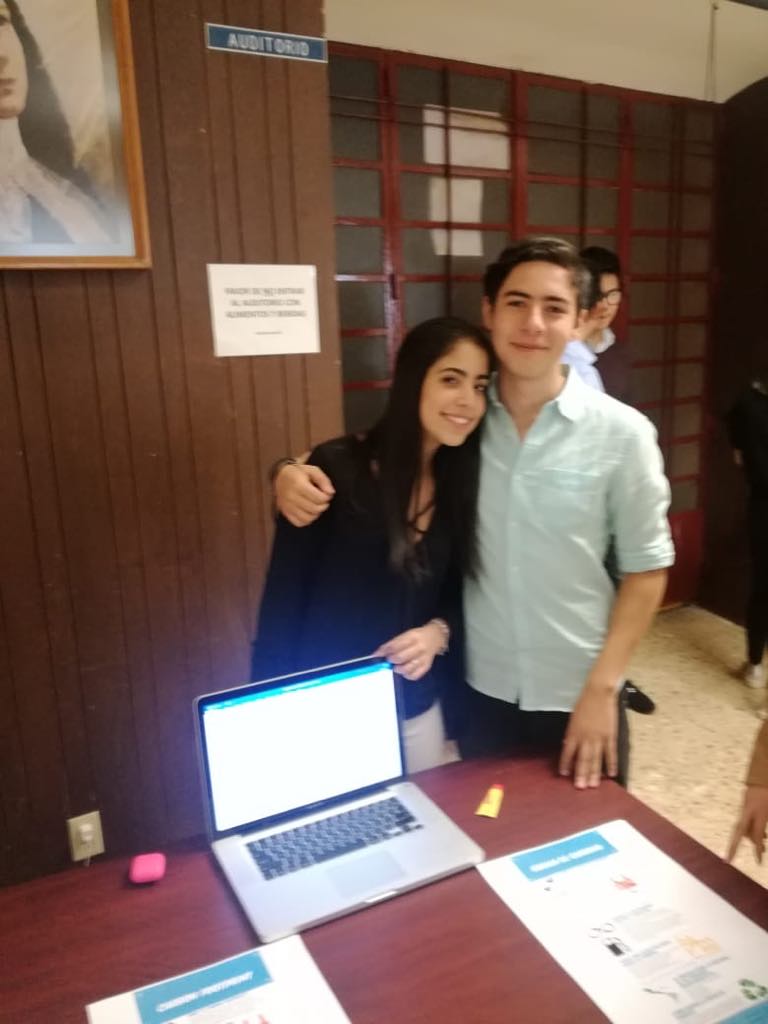 INFOGRAFÍA
INFOGRAFÍAS
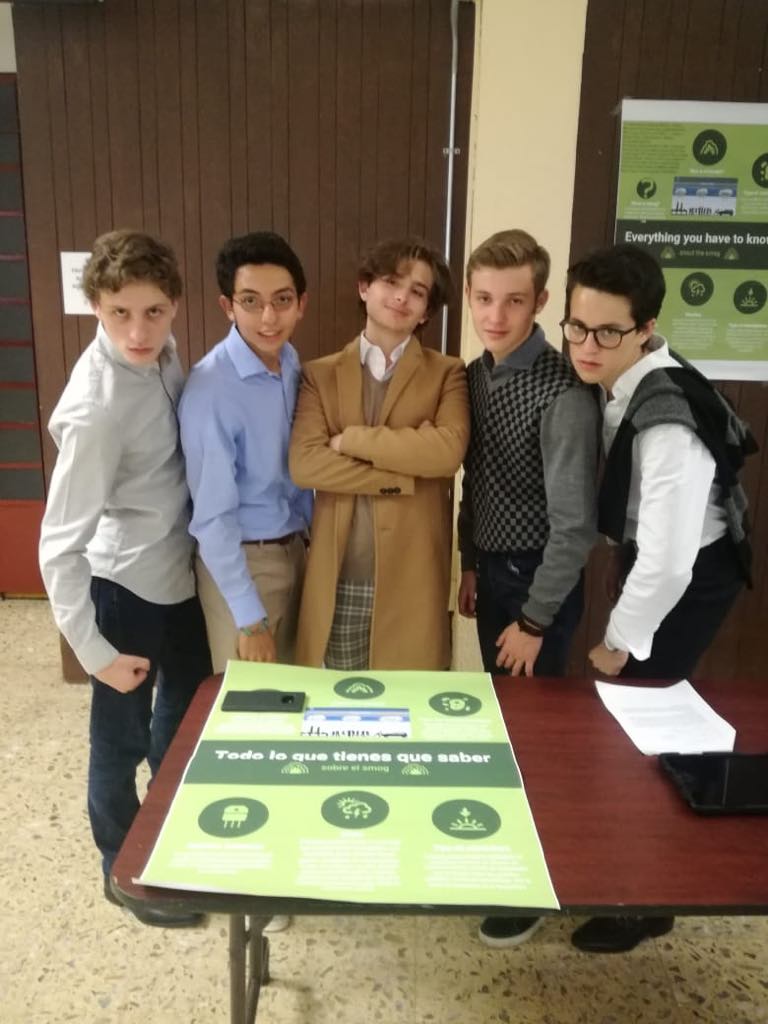 INFOGRAFIAS
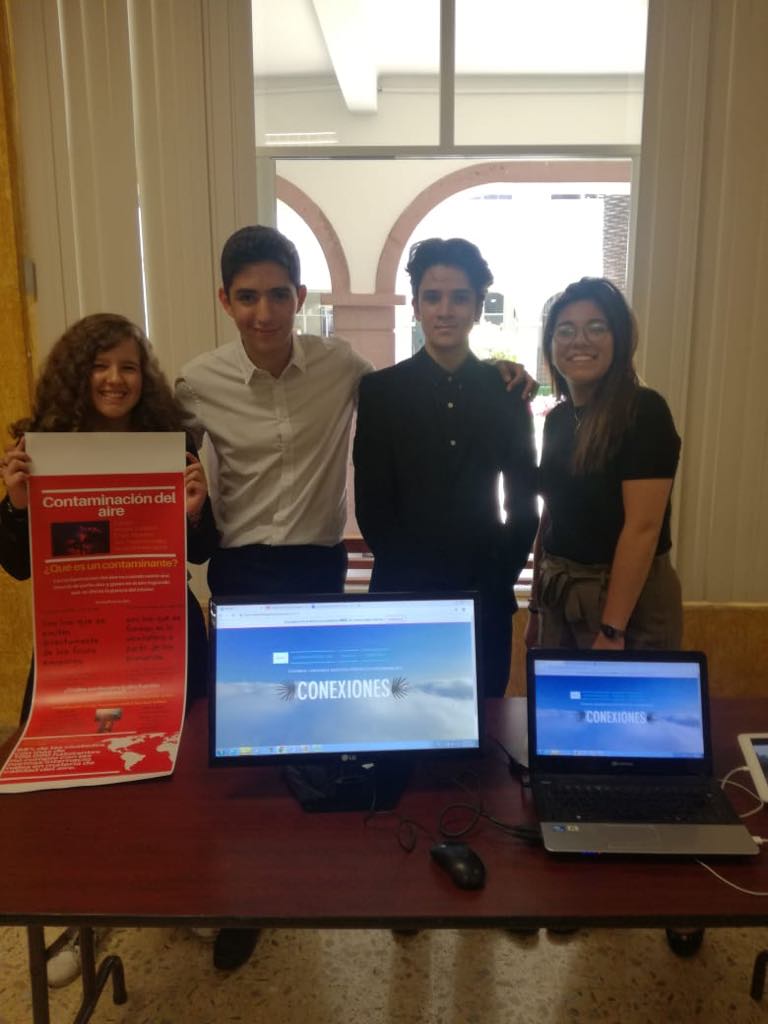 REVISTA DE DIVULGACIÓN CIENTÍFICA (CONTENIDOS AMBIENTALES)
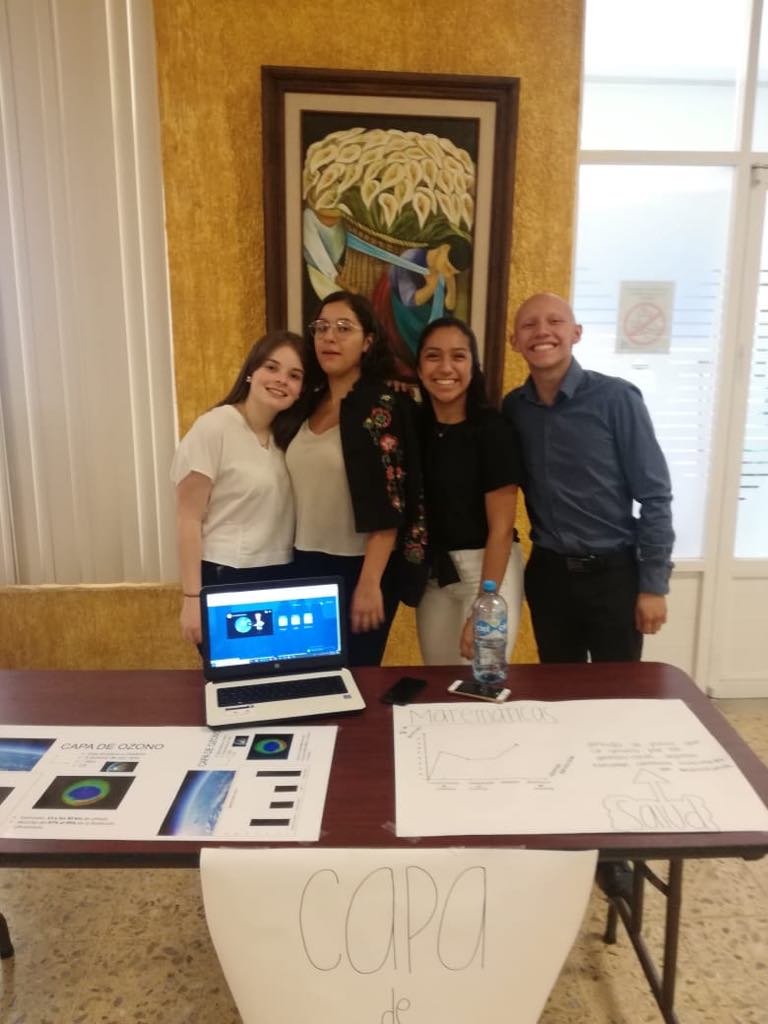 REDACCIÓN DE ARTÍCULOS EN L2 SOBRE TEMAS DE EDUCACION AMBIENTAL
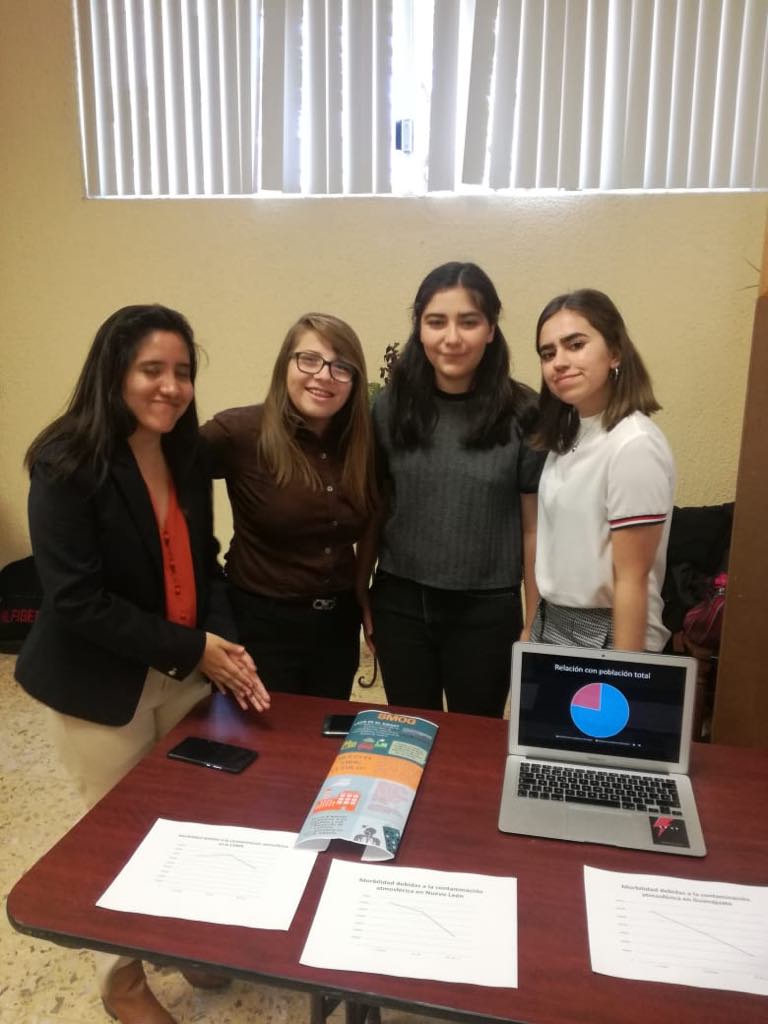 10.8
i. Análisis. Contrastación de lo esperado y lo sucedido. Argumentos claros y precisos sobre : 

1. Logros alcanzados: Los alumnos siguieron una metodología para el trabajo realizado; asimismo aprendieron técnicas de investigación y elaboración de un producto haciendo uso de L2.

2. Aspectos a mejorar:  
Planeación de las horas clases que se destinaran al proyecto interdisciplinario
Replantear la pregunta de investigación
Reestructurar el objetivo de la propuesta de trabajo
10.9. m. Toma de decisiones
Elaboracion de un medio de comunicación visual
A partir de este trabajo es necesasrio readaptar los contenidos de la etapa uno hacia la etapa dos, tomando en cuenta las conclusiones y considernado los aspectos que se deben mejorar.
11. Actividad interdisciplinaria de cierre de proyecto
11.1 Actividad cierre del proyecto a. Nombre de la actividad:Presentación del producto Conexiones( Infografía y Revista)b. ObjetivoDar a conocer los resultados del proyecto Conexiones, generados a partir de la investigación, metodología y elaboración de un producto.c. Grado: 5A y 5 Bd. Fecha de la actividad: 7 de mayo, 2019
11.2 Asignaturas participantesInglés (materia de apoyo): redacción de textos en inglés, conceptos y terminología en L2.Química IIIBiologíaMatemáticas
11.3 Justificación de la actividad (dar respuesta a pregunta guía, necesidades del grupo, objetivos)La actividad se justifica en virtud de
 La importancia que tiene para el ser humano el conocer los problemas de contaminación actuales, especialmente la contaminación del aire.
El alto porcentaje de desarrollo inmobiliario y parque vehicular en la ciudad de México. el impacto que ocasionan los contaminates atmosféricos en los sistemas biológicosla necesidad de expresar y comunicar correctamente las ideas en la lengua materna y en una lengua extranjera como parte de la formación académica
11.4 descripción de apertura de la actividad
Establecer fechas de entrega del material elaborado
Revisar las evidencias y calificar tomando en cuenta la rúbrica de evaluación
11.5 descripción del desarrollo de la actividad
Organizar fecha de presentación
Establecer los materiales necesarios para llevar a cabo la presentación
Definir los tiempos con los cuales cuenta cada equipo para llevar a cabo la presentación
11.6 descripción del cierre de la actividad
Evaluación individual y por pares de la actividad
¿qué aprendimos?
¿cuál fue la importancia?
¿se cumplieron los objetivos?
¿se da una respuesta clara a la pregunta de investigación?
Propuestas de mejora
11.7 descripción de lo que se hará con los resultados de la actividad
Retomar los resultados obtenidos para establecer propuestas de mejora
A partir de las propuestas de mejora se deberá establecer nuevas estrategias de trabaja considerando los tiempos de los maestros y procurando que estas actividades se realicen en horas de clase en la cual todos los coordinadores se encuentren presentes
11.8 análisis. Contrastación de lo esperado y lo sucedio
La propuesta inicial no coincide con los resultados obtenidos. Entre las causad detectadas por la cual esto sucedió
Retraso al iniciar el proyecto conexiones
Dificultad de los maestros para coincidir en los horarios de clase
Selección de temas en los cuales puedan intervenir todos los maestros
11.9 toma de decisiones
Las decisiones referentes al producto final se tomaron con base en la personalidad, características y avances demostrados durante el ciclo escolar.
El grupo de 5A se mostró abierto en interesado en realizar infografías, al ser un grupo más inclinado a los medios y apoyos visuales y gráficos.
El grupo de 5B decidió realizar una revista de contenidos ambientales, donde los equipos investigaron, redactaron y publicaron un artículo de investigación.
Apartado 13. Autoevalaución, coevaluación del proyecto por parte de los alumnos, maestros y autoridades
- Se considera organizar mejor los tiempos de trabajo en equipo para poder coincidir en la elaboración del proyecto.

- Planear las actividades de todas las materias participantes con anticipación para evitar confusiones en el producto final.

- Se considera que el proyecto conexiones necesita replantear la pregunta indagadora, así como los objetivos, para poder incluir y profundizar a fondo el tema de las inmobiliarias.
Apartado 14. Lista de cambios realizados a la estructura del proyecto interdisciplinario original, planeado el ciclo pasado
- El proyecto Conexiones tuvo un cambio de integrantes en el mes de noviembre. Se agregaron las materias de Biología y Tecnología.

- La pregunta indagadora se modificó con el objetivo de incluir a las materias de biología y tecnología.

Click to add text
-